IWB Pages
I Am the Artist
FIRST PAGE - You should write a project proposal.  Hopefully you will be continuing to develop work you have previously begun to explore but in more depth. However, if there is something you think ties in your culture and is more personal to you, feel free to change
Make, on one page, an ideas mindmap.  Jot down as many different words onto one page around your topic.  Include general themes, inspiration, artists, media, techniques.   Examples to follow
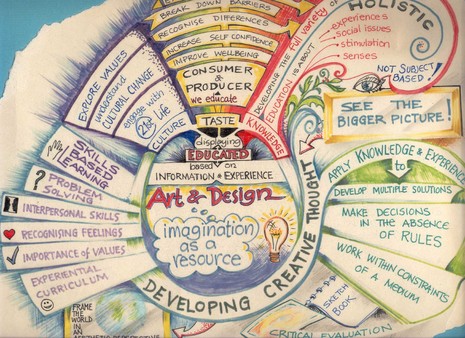 Could
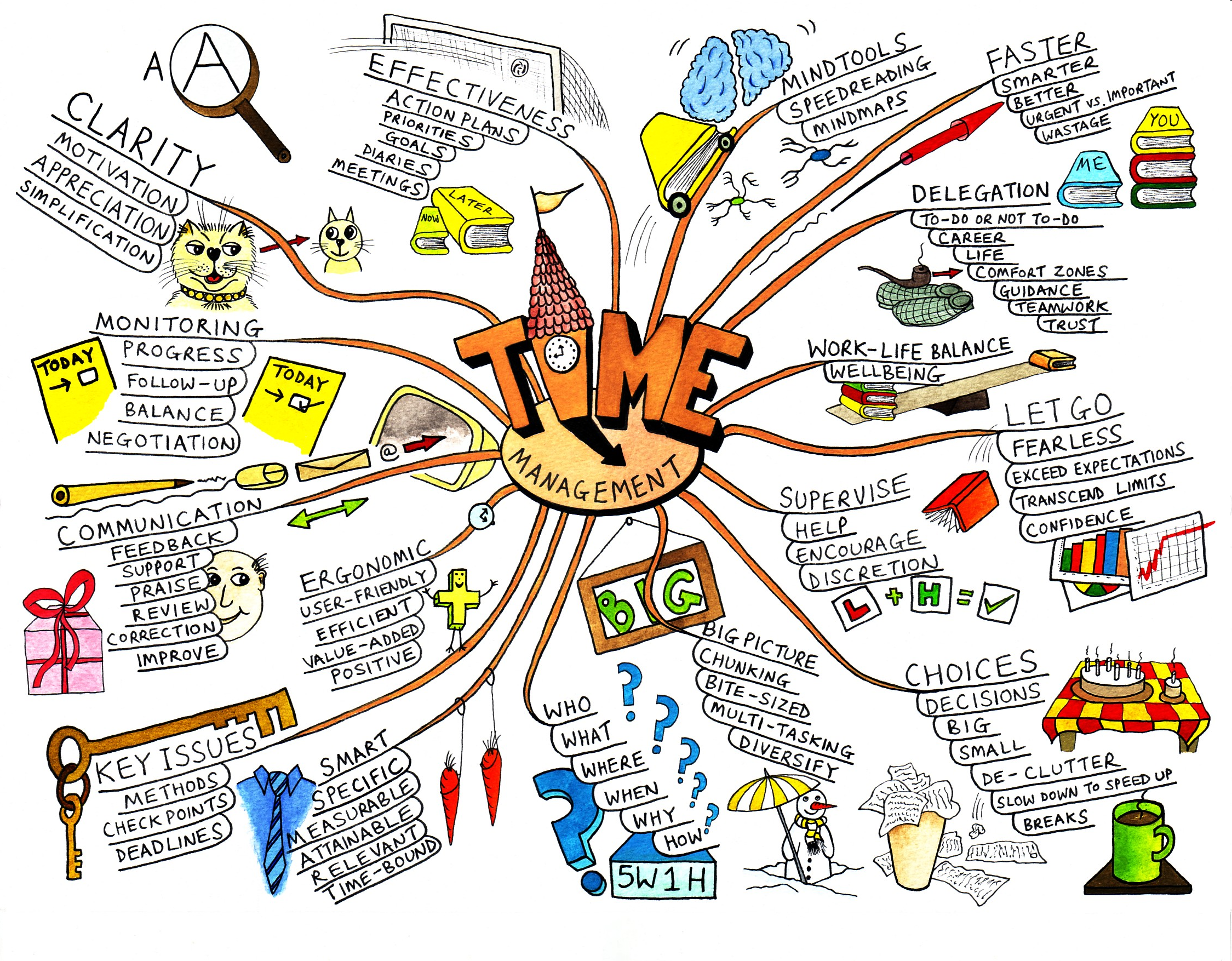 A mind map is a diagram used to represent words, ideas, tasks and other items that are related and linked to a central key word or idea
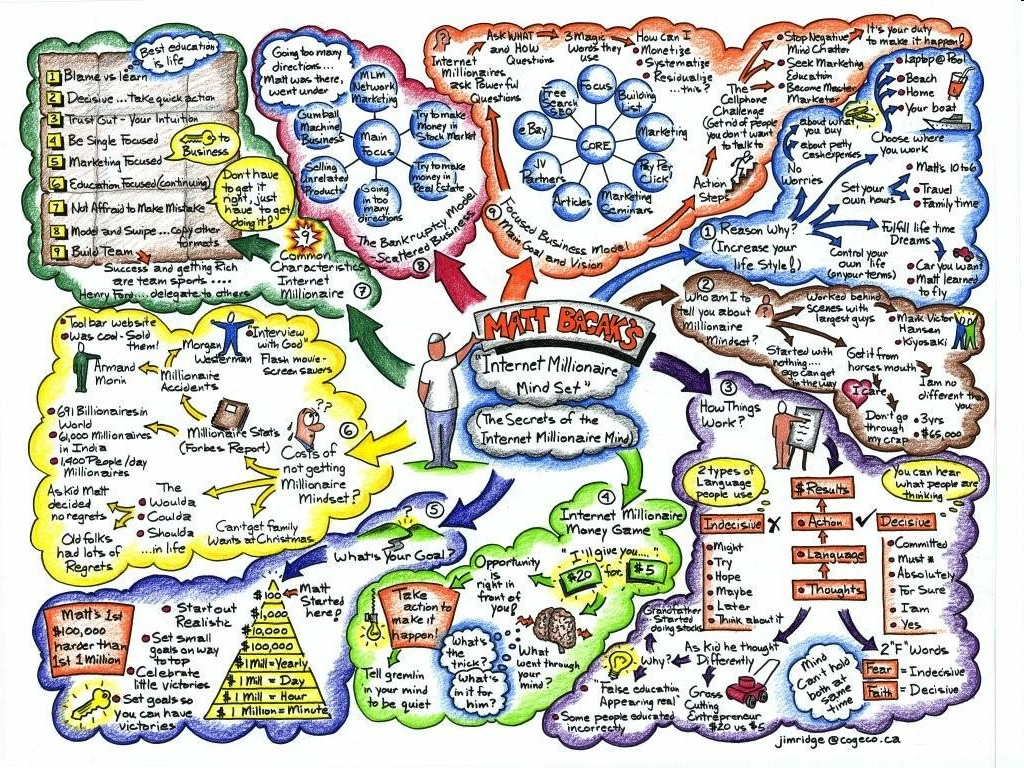 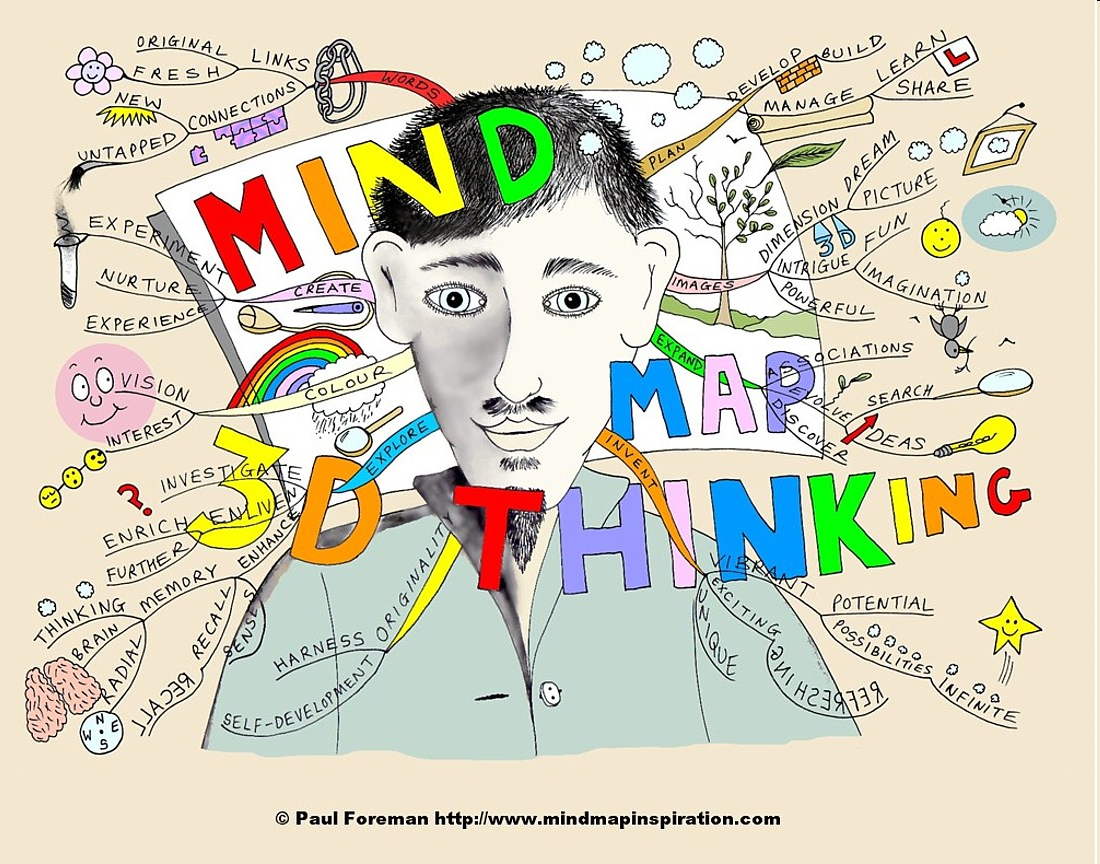 Go to www.art.sy.com, go to browse and search for 10 artists using key words from your mindmap.  Write their names in the relevant places in the mindmapYou can include images of each artwork.  It will make your project clearer.Has your focus changed?  Do you need to make your project more relevant?
CHoose two of the most relevant artworks and make artist research pages. Describe, ANALYSE compare and consider the art from different points of view.You can compare two by the same artist.You can compare with your own work.Make the connections
Article.  Do not copy and paste the whole thing.  This should be presented in your IWB and your ideas written and developed accordingly.Include images.  Make sure you quote the article.Make sure you reference the article
1-2 media experimentation pages.  Consider:The media and techniques (composition/light/paint application/concepts)your artists have used and experiment with this.  Perhaps you already have on your artist pages.Try combining the artist techniques with some new ideas of your own. Or try some of the artists ideas but with another mediaTry your ideas but with another media.
Ensure you always write the process and REFLECT on your experiments.
Have you referenced everything??
Now it’s time to start your first studio work!Be braveTake RisksContact me for ideas or helpSpend time to ensure the finish is a high quality